Адаптированная образовательная  программа для обучающегося с ОВЗ
«Утверждаю»Директор МБОУ 
                                                                       ДСОШ № 3                                                   __________Д. В. Ромашков Адаптированная образовательная  программа для обучающегося с ОВЗ 1 классаМБОУ  ДСОШ № 3 Чистова Кирилла
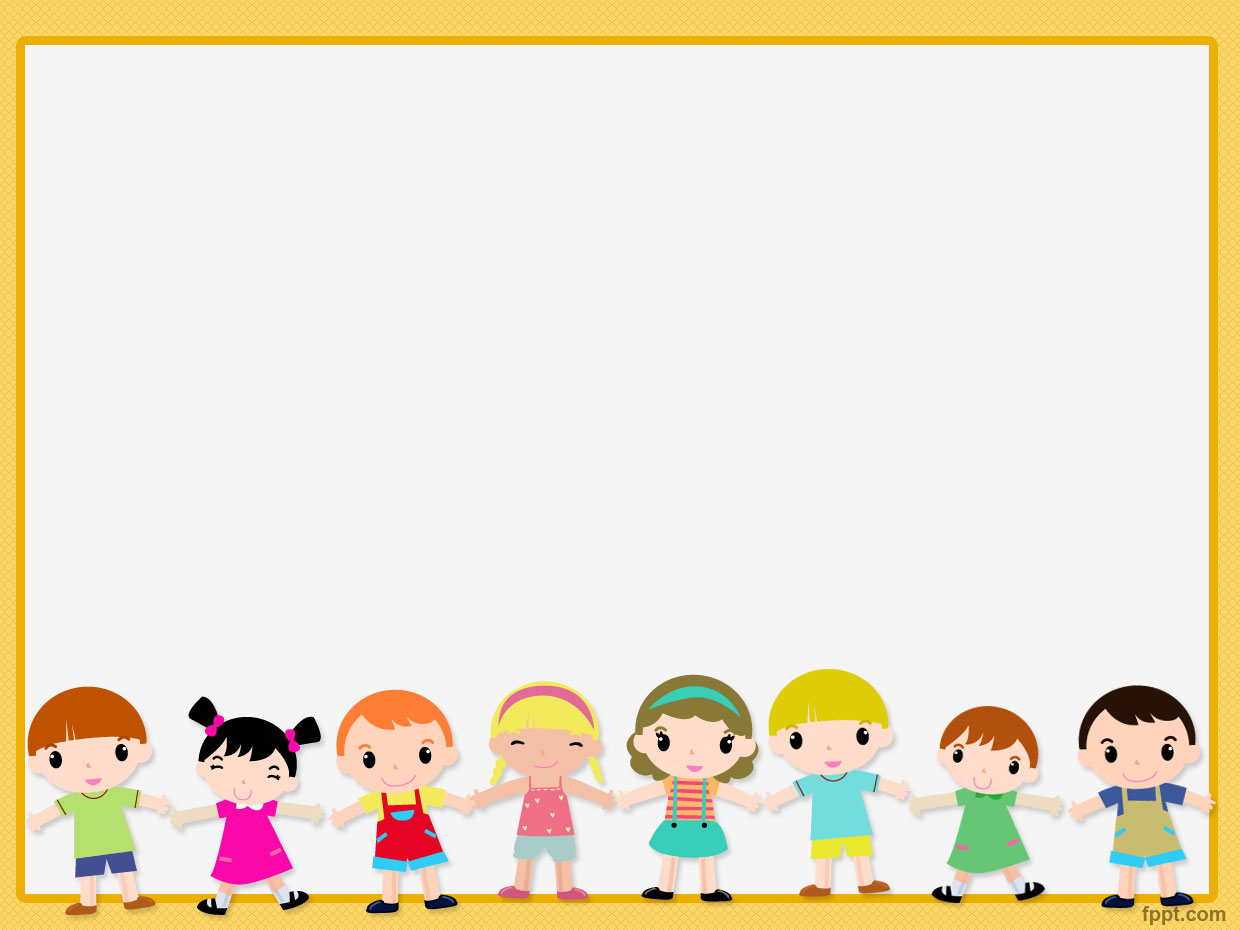 «Утверждаю»                                                                                             Директор МБОУ                    					Д СОШ № 3                                                                                            __________Д. В. Ромашков Адаптированная образовательная  программа для обучающегося с ОВЗ 1 классаМБОУ  ДСОШ № 3 Чистова КириллаНа 2015/2016 год Согласована  с родителями ___________О. В. Чистова, Е. Б. Чистов      «_____»________»2015 г
на 2015/2016 год согласована  с родителями _______О. В. Чистова, Е.Б.Чистов
      «_____»________»2015 г
1. Емельянова О. Е2. Моисеенко О. В.3. Савченко Е. Н.4. Маркелова Н. М.5. Долматова В. Д.6. Креулян С. А.
Программу разработали
Пояснительная записка
Программа составлена на основании-ФГОС НОО;-программы начального общего образования   МБОУ ДСОШ№3;-ФГОС НОО обучающихся с ОВЗ;-проекта примерной АООП НОО для слепых       обучающихся;- СаНПиНа;- локальных актов по школе;
Пояснительная записка
Это акты, регламентирующие
 правила приема обучающихся;
 режим и формы занятий;
 периодичность и порядок текущего контроля успеваемости   и промежуточной аттестации;
  порядок и основания перевода, отчисления и    восстановления обучающихся;
 порядок оформления возникновения, приостановления и прекращения отношений между образовательной организацией и обучающимися и (или) родителями (законными представителями) несовершеннолетних обучающихся (ч. 2 ст. 30 Федерального закона № 273-ФЗ).
Пояснительная записка
Данная программа составлена для обучающегося 1 класса Чистова Кирилла Евгеньевича(23.08.2007 г.р) Мальчик живет в полной семье , есть старшая сестра. В семье царит благоприятный эмоциональный климат. Кирилл общителен, интеллект не нарушен.      Общая характеристика деятельности: замедленность темпа двигательной активности, общее недоразвитие речи, повышенная утомляемость,  необходимы физкультминутки на уроках, дозированность учебного материала, поддержка взрослого при выполнении заданийи организующая помощь.
Пояснительная записка
Заключение Брянской областной 
психолого-медико-педагогической комиссии.
Развитие в условиях ранней дефицитарности 
    зрительного анализатора.
2. Парциальное недоразвитие смешанного типа 
    выраженной степени.
3. Общее недоразвитие речи  третьего уровня.
Пояснительная записка
Рекомендации БО ПМПК:
1.Обучение по адаптированной общеобразовательной 
программе для слепых обучающихся (вариант 3.2).
2.Организация обучения на основе применения
 рельефно-точечной системы обозначений Брайля.
3.Организация образовательного процесса в соответствии
 с офтальмо-эргономическими рекомендациями.
4.Занятия с психологом по развитию психоматорной
сферы пространственных представлений.
5.Занятия с логопедом.
Пояснительная записка
Особенности эмоционально - личностного развития ребенка: 

любит играть в  игры и общаться с одноклассниками, общителен, положительное отношение к школе, эмоционально возбудим, сильно переживает ситуации «неуспеха».
          Освоение образовательной программы по предметам:
 
запоминает алгоритм изучения букв и звуков, производит логические рассуждения, отвечает на вопросы, школу посещает с удовольствием, требуется больше времени для обдумывания условия.
Пояснительная записка
Диагноз: катаракта сетчатки глаза Ожидание родителей:- развитие речи,- усвоение программы на доступном    уровне,- развитие памяти,-развитие комфортного общения со сверстниками.
Пояснительная записка
Потребности ребенка в школе: 
ребенок испытывает затруднения при перемещении в пространстве школы, нуждается в восстановлении физической силы, охотно занимается в кружках 
(выполняет творческие работы).
Пояснительная записка
Цель на текущий период:
 Освоение обучающегося программы 1 класса на доступном ему уровне.
 Адаптация в школьном коллективе.
Пояснительная записка
Задачи на текущий период.
формирование общей культуры, социальное, личностное и интеллектуальное развитие, развитие творческих способностей, сохранение и укрепление здоровья; 
- обеспечение планируемых результатов по освоению слепыми обучающимися целевых установок, приобретению знаний, умений, навыков;
- развитие личности слепого обучающегося в её индивидуальности, самобытности, уникальности и неповторимости, его успешной социальной адаптации и интеграции;
Пояснительная записка
Задачи на текущий период.
-достижение планируемых результатов освоения АОП НОО слепыми обучающимися; 

-осуществление коррекционной работы;

-выявление и развитие способностей слепых обучающихся, в том числе одарённых детей, через систему клубов, секций, студий и кружков, организацию общественно полезной деятельности;
Пояснительная записка
Задачи на текущий период.
-организация интеллектуальных и творческих соревнований, научно-технического творчества, проектно-исследовательской и спортивно-оздоровительной деятельности; 

-участие слепых обучающихся, их родителей (законных представителей), педагогических работников и общественности в проектировании и развитии внутришкольной социальной среды;
Пояснительная записка
Задачи на текущий период.
-использование в образовательном процессе современных образовательных технологий;

-предоставление слепым обучающимся возможности накопления опыта самостоятельности и активности в реализации освоенных умений и навыков в урочной и внеурочной деятельности; 

-включение слепых обучающихся в процессы познания и преобразования внешкольной социальной среды (населённого пункта, района, города).
Условия реализации программы.
Кадровое обеспечение
Учитель, прошедший курсовую подготовку.

Психолого-педагогическое обеспечение
(программы специалистов)

Програмно-методическое  обеспечение
Учебники соответствуют  содержанию основной общеобразовательной школы, но  изданы по шрифту Брайля
Условия реализации программы.
Материально-техническое обеспечение 
Материально-техническое обеспечение АООП НОО для слепых обучающихся   должно отвечать особым образовательным потребностям данной категории обучающихся, что обусловливает необходимость предъявления специфических требований к: 
-организации процесса обучения; 
-организации пространства; 
-организации временного режима обучения; 
-организации рабочего места обучающегося;
техническим средствам обучения; 
учебникам, учебным принадлежностям, дидактическим   материалам и  средствам наглядности;
Условия реализации программы.
Информационное обеспечение
- аудиокниги;
 - информационные носители: озвученные книги на   кассетах, Брайлевские книги и журналы;
- интернет ресурсы для слепых.
Программное обеспечение на основе речевых технологий:
-программы синтеза речи;
-программы распознавания голоса и программы  распознавания речи; 
-управление компьютером и внешними устройствами;
Индивидуальный учебный план
Соответствует учебному плану МБОУ ДСОШ№3
Коррекционная работа осуществляется во внеурочное время в объеме  5 часов по следующим направлениям: 
-мероприятия по предметно-пространственной и социальной адаптации;
-физического развития и повышения двигательной активности.
-формировании у слепых детей представлений об окружающем мире через тактильное ощущение.(лепка)
-развитие осязания;
-развитие зрительного восприятия;
Коррекционно-развивающая работа направлена на 
взаимосвязь   урочной, внеурочной и внешкольной деятельности.
Содержание программы
Образовательный компонент
Рабочие программы по предметам и календарно-тематическое планирование прилагаются.
Воспитательный компонент
Воспитательный план  работы с Чистовым 
Кириллом соответствует воспитательному плану
учащихся 1 класса.
Коррекционный компонент
- развитие моторики- развитие внимания- упражнения на снятие напряжения- развитие памяти
Планируемые результаты.
Требования к результатам освоения слепыми обучающимися АОП НОО для слепых (личностным, метапредметным, предметным) полностью соответствуют требованиям к результатам, представленным в ФГОС НОО.
В требования к планируемым результатам освоения АОП НОО включаются требования к результатам освоения слепыми обучающимися программы коррекционной работы.
Мониторинг достижений
Итоговый и промежуточный контроль осуществляется в той же форме, что и у других детей, только с использованием шрифта Л. Брайля
Заключение и рекомендации специалистов
Для более успешного освоения образовательной программы и социальной адаптации требуется стимулирующая и развивающая помощь педагога и родителей, эмоциональная поддержка.
Рекомендации родителям
Обеспечить занятия с психологом;
Обеспечить занятия с тифлопедагогом;
Взаимосвязь с учителями-предметниками.
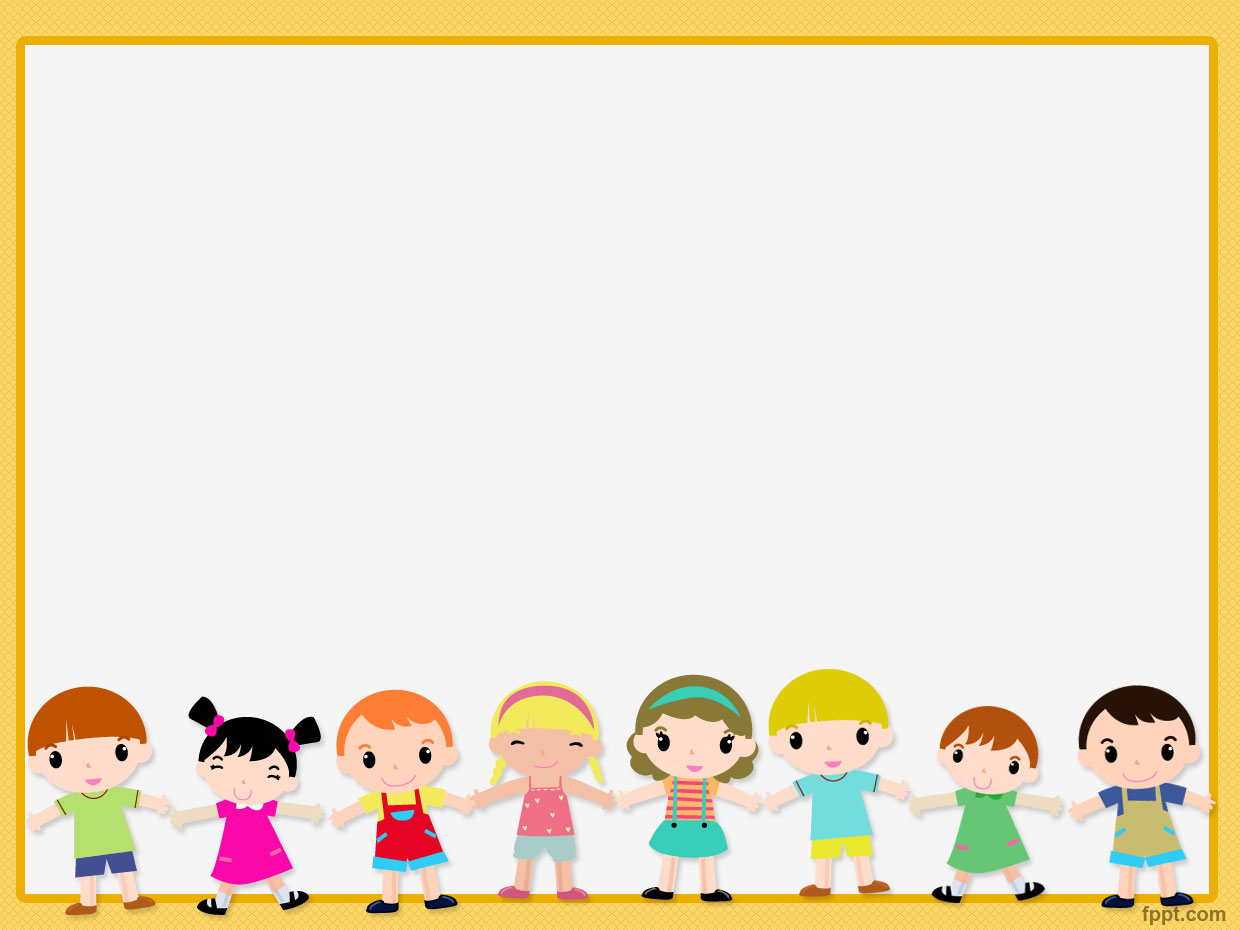 «Утверждаю»                                                                                             Директор МБОУ                    					Д СОШ № 3                                                                                            __________Д. В. Ромашков Адаптированная образовательная  программа для обучающегося с ОВЗ 1 классаМБОУ  ДСОШ № 3 Чистова КириллаНа 2015/2016 год Согласована  с родителями ___________О. В. Чистова, Е. Б. Чистов      «_____»________»2015 г